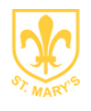 Believe and Achieve
Love.Respect.Friendship
The Lord is here…
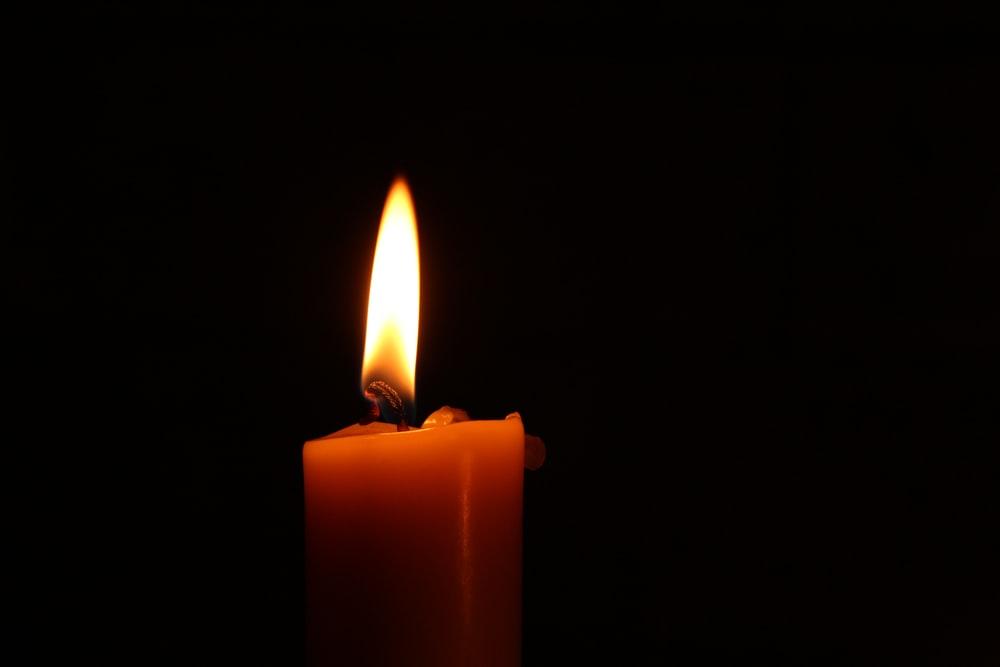 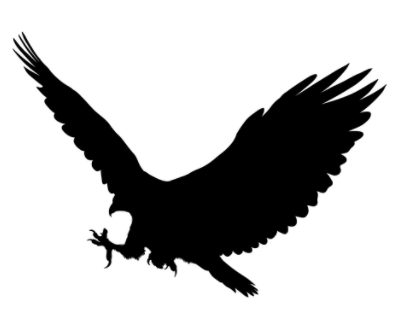 Rosa Parks
Taught us perseverance, positivity and leadership.
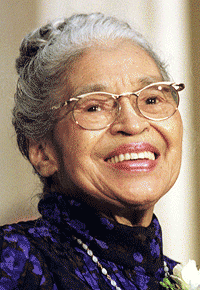 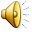 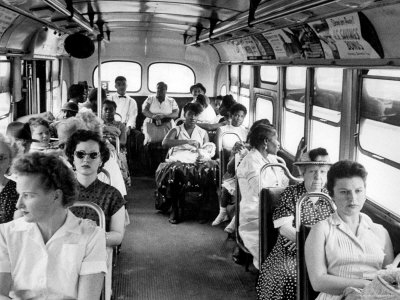 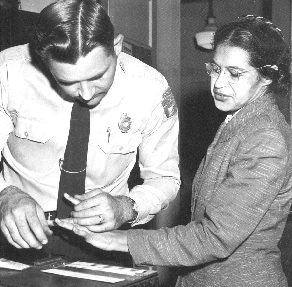 Rosa Parks believed in a world where black and white communities could live and work together
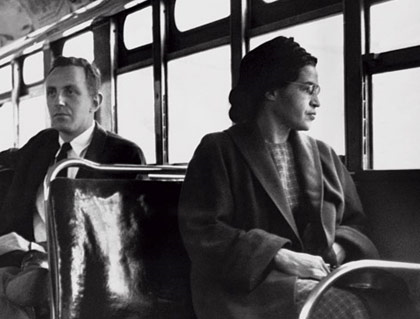 For those that 
wait upon the Lord
Justice.
To make fair
For everything to be even.
To be equal….
Today we will look at….
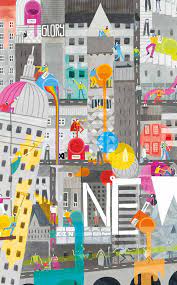 Fairness.
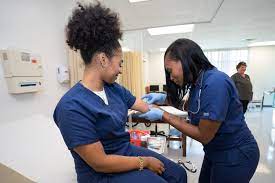 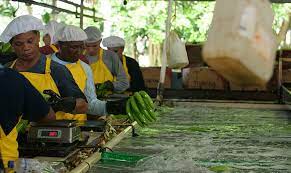 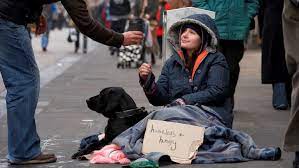 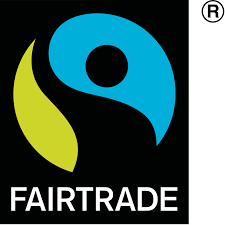 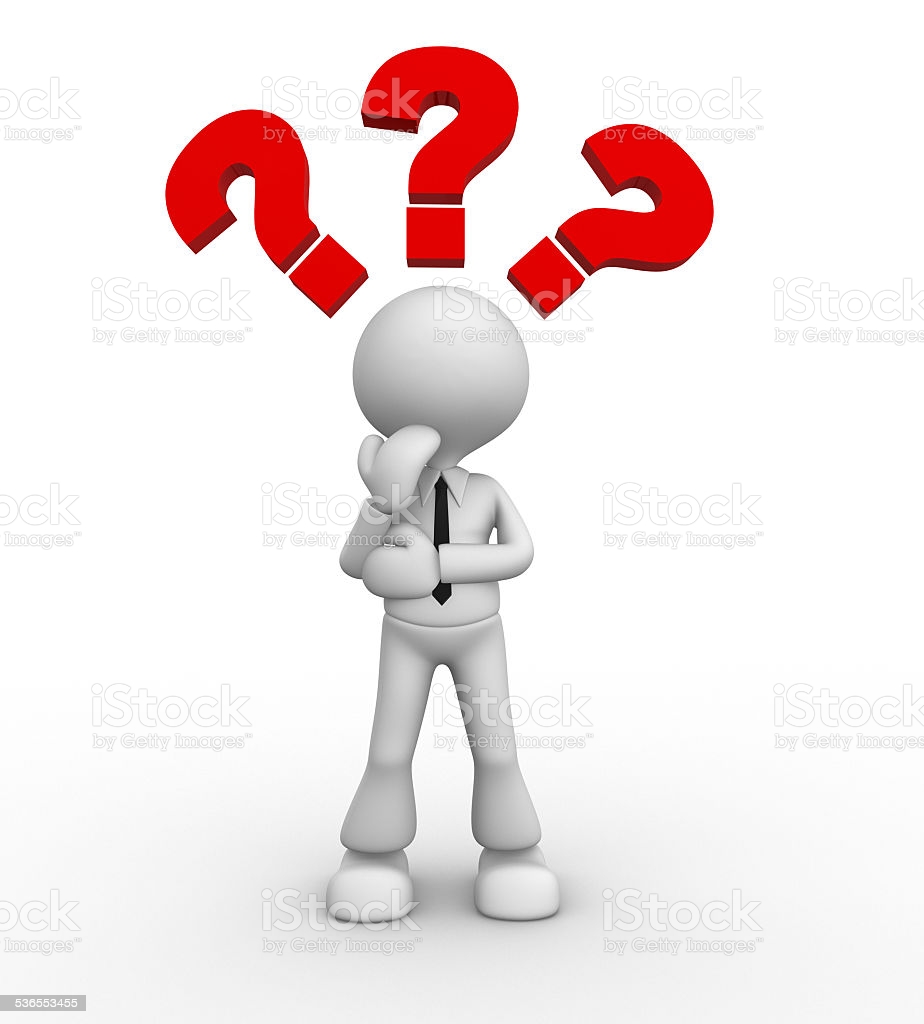 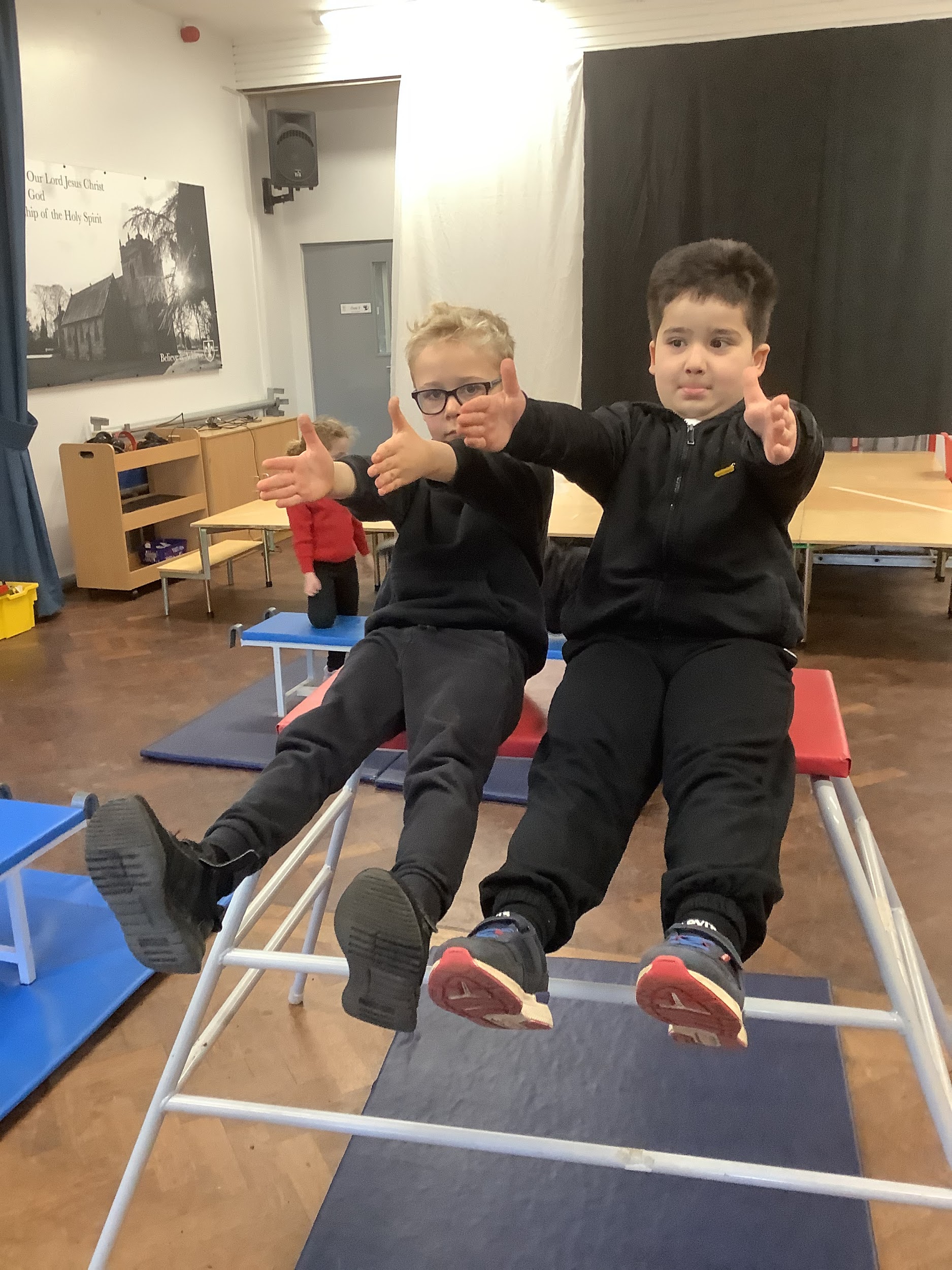 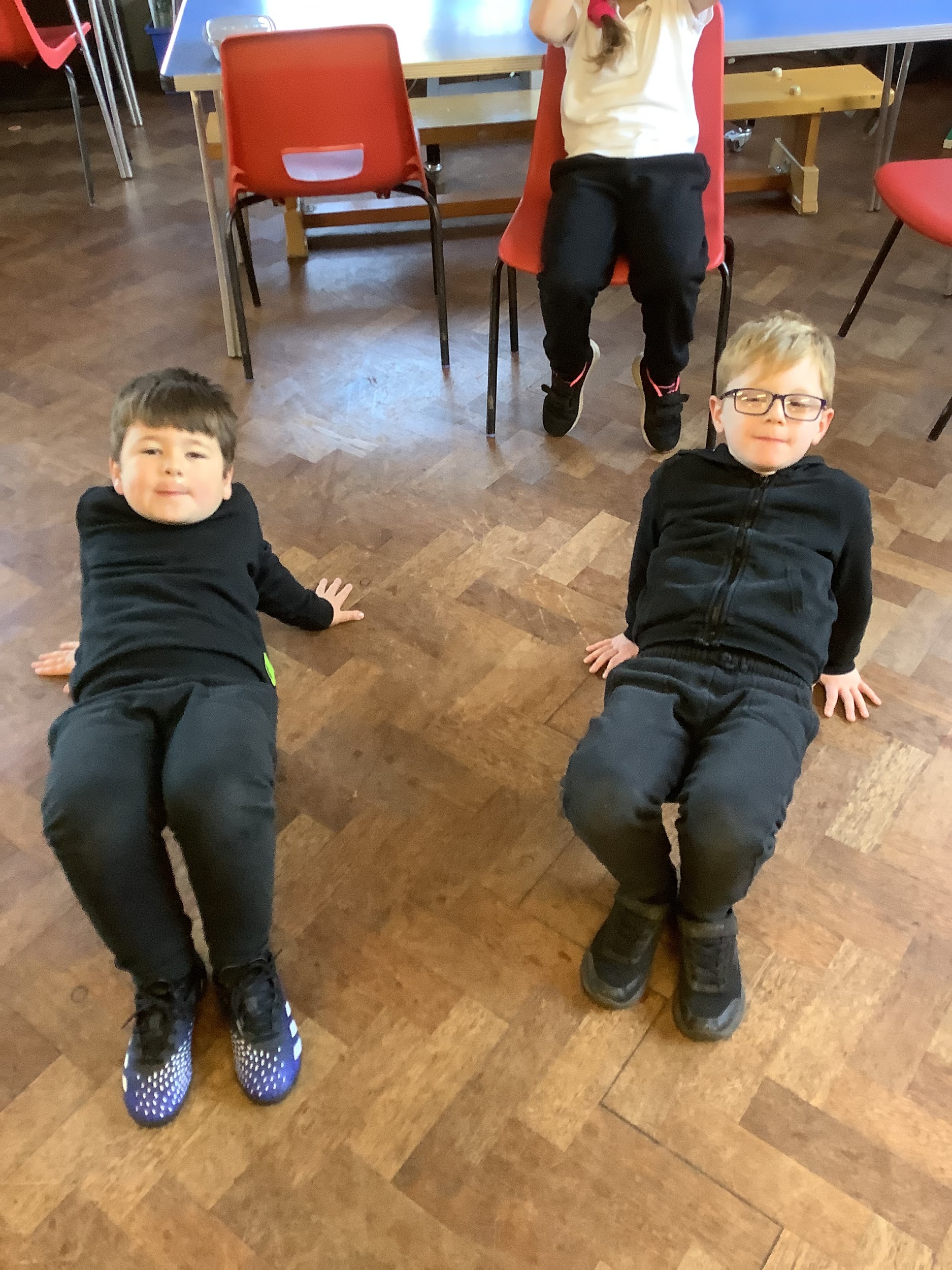 How can we make sure our school is just and fair?